PRAVNI FAKULTETEKONOMSKE OSNOVE DRŽAVE I PRAVAJašarević, Faruk & Zlatan Jašarević (2010). POLITIČKA EKONOMIJA. Sarajevo: Interlinea.
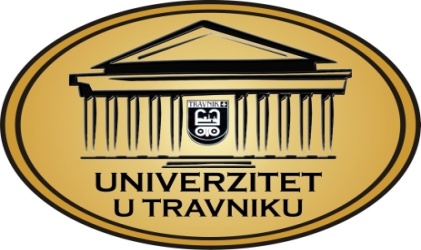 Predavači:

Prof.dr. Faruk Jašarević

Haris Kozlo MA
viši asistent na ekonomskopravnoj naučnoj oblasti
VJEŽBE 9
Predmet Ekonomske osnove države i prava ima za cilj:

definirati političku ekonomiju kao znanost, a potom kao nastavnu disciplinu i teorijski kolegij neophodan za propitivanje temeljne strukture ekonomije;
sistematizirati i klasificirati izlaganja velikih ekonomista i poznatijih ekonomskih škola prateći slijed njihovih misli;
izučiti ekonomski proces, kao ključnu društvenu sferu koja determinira opstanak i povijesnu perspektivu svakog društva s posebnim osvrtom na organsko jedinstvo i simultanost proizvodnje, raspodjele, razmjene i potrošnje;
sagledati uvjete i oblike proizvodnje i zakone koji vladaju proizvodnjom materijalnih dobara i usluga;
analizirati raspodjelu kao kariku poveznicu između proizvodnje i potrošnje sa svim njezinim kontroverzama i u svim njezinim aspektima;
prezentirati teorijske i praktične aspekte razmjene, nužne spone između proizvodnje i potrošnje i dati seriozan i sistematičan pristup tržišnom mehanizmu – regulatoru društvene reprodukcije;
analizirati fazu potrošnje kao proces konačne upotrebe bruto domaćeg proizvoda i vječiti uvjet opstanka ljudske vrste;
sagledati odnose u koje ljudi stupaju u proizvodnji i koji odgovaraju određenom stepenu razvitka proizvodnih snaga;
definirati makroekonomske indikatore u koje se sažimaju rezultati društvenog privređivanja;
dati osvrt na ekonomski rast i razvoj;
klasificirati poslovne (konjunkturne) cikluse i sagledati uzroke njihovog nastajanja;
sagledati međuovisnost i uzajamnu povezanost između države i ekonomije.
,,studenti stiču znanja o ekonomskim terminima, pojavama i zakonitostima“
VJEŽBE 9
Tematske jedinice predmeta Ekonomske osnove države i prava:

UVOD U EKONOMIJU
EVOLUCIJA EKONOMSKE MISLI
EKONOMSKI PROCES
PROIZVODNJA
RASPODJELA
RAZMJENA
POTROŠNJA
PRINCIPI PROIZVODNJE I ORGANIZACIJA POSLOVANJA
MJERENJE EKONOMSKE AKTIVNOSTI
EKONOMSKI RAST I RAZVOJ
POSLOVNI (KONJUNKTURNI) CIKLUSI
DRŽAVA I EKONOMIJA
FAZE EKONOMSKOG PROCESA
1. PROIZVODNJA

2. RASPODJELA

3. RAZMJENA

4. POTROŠNJA
CILJEVI IZLAGANJA
PREZENTIRATI OPĆU TEORIJU PROIZVODNJE

Objasniti umanjenu, jednostavnu (prostu) i proširenu reprodukciju

Prezentirati osnove input – output analiza i ekonometrijskih modela
OPĆA TEORIJA PROIZVODNJE
PROIZVODNJA SE PRIKAZUJE KAO PROCES U KOJEM SE KOMBINACIJOM POTREBNIH FAKTORA OSTVARUJE CILJ

PROIZVODNJA SE PRIKAZUJE KAO PROCES U KOJEM SE KOMBINACIJOM POTREBNIH FAKTORA OSTVARUJE CILJ
PROIZVODNA FUNKCIJA
PROIZVODNJA (P)
	JE FUNKCIJA UTROŠENE KOLIČINE RADA (L) I KAPITALA (K), ili
				P = f (K, L)

PROIZVODNJA (P) se može opisati kao proces u kojem sudjeluje veći broj faktora (faktori x, y, z...)
U tom slučaju
				P = f (x, y, z...)
	što znači da je PROIZVODNJA (P) funkcija upotrijebljenih proizvodnih činitelja (x, y, z...)
REPRODUKCIJA I NJEZINE OSNOVNE ZAKONITOSTI
REPRODUCIRANJEM  MATERIJALNIH UVJETA ŽIVOTA LJUDI REPRODUCIRAJU SE I DRUŠTVENI ODNOSI KARAKTEROISTIČNI ZA ODREĐENU EKONOMSKU FORMACIJU
LJUDI U PROCESU REPRODUKCIJE NE DJELUJU IZOLIRANO NEGO MEĐUSOBNO SARAĐUJU I USPOSTAVLJAJU BROJNE OBLIKE MEĐUSOBNIH ODNOSA

REPRODUKCIJA MATERIJALNIH DOBARA
I REPRODUKCIJA DRUŠTVENIH ODNOSA ČINE NERAZDVOJNU CJELINU
REPRODUKCIJA I NJEZINE OSNOVNE ZAKONITOSTI
DRUŠTVENA REPRODUKCIJA ODVIJA SE U TRI MOGUĆA OBLIKA, KAO:
	1. UMANJENA REPRODUKCIJA
	2. JEDNOSTAVNA REPRODUKCIJA
	3. PROŠIRENA REPRODUKCIJA
INPUT – OUTPUT ANALIZA
U RAZVIJENOJ PRIVREDI USPOSTAVLJAJU SE BROJNE REPRODUKCIJSKE VEZE IZMEĐU RAZLIČITIH GRANA PROIZVODNJE
Izvjesna privredna grana dijelom se rezultata koristi za potrebe vlastite reprodukcije, dok preostali dio razmjenjuje sa drugim granama
INTENZITET MEĐUOVISNOSTI POJEDINIH GRANA JE SPECIFIČAN TE ODRAŽAVA TEHNOLOŠKE OSOBITOSTI SVAKE VRSTE PRODUKCIJE
INPUT – OUTPUT ANALIZA
PRIMJER:
Koeficijent x21 izražava ovisnost proizvodnje u područje br.1 od rezultata stvorenih u području br.2
Budući da se područje br.1 u vlastitoj proizvodnji koristi rezultatima područja br.2, razmjeri te saradnje su kvantificirani
STEPEN MEĐUOVISNOSTI U OVOM PRIMJERU IZRAŽEN JE KOEFICIJENTOM X21
OČITAVANJEM VRIJEDNOSTI POJEDINIH KOEFICIJENATA MOGUĆE JE UTVRDITI STEPEN MEĐUOVISNOSTI PROMATRANE RELACIJE
EKONOMETRIJSKI  MODELI
EKONOMIJA NIJE EGZAKTNA ZNANOST, ALI ZAHVALJUJUĆI VELIKOM NAPRETKU U PRIMJENI MATEMATIČKIH METODA EKONOMSKE ANALIZE MOGUĆE JE, UNATOČ RASTUĆOJ SLOŽENOSTI I GLOBALIZIRANOJ MEĐUZAVISNOSTI PRIVREDNIH AKTIVNOSTI, SA ZNATNOM VJEROJATNOŠĆU PREDVIĐATI KARAKTERISTIKE I TENDENCIJE EKONOMSKIH KRETANJA
EKONOMETRIJSKI  MODELI
CILJ KONSTRUIRANJA MAKROEKONOMSKIH EKONOMETRIJSKIH MODELA JE SIMULACIJA PRIVREDNOG SISTEMA S MOGUĆNOŠĆU
PREDVIĐANJA PONAŠANJA POJEDINIH PRIVREDNIH SEKTORA
MJERENJA EFEKATA PRIVREDNIH ODLUKA NA UKUPNE REZULTATE PRIVREĐIVANJA